Математичний тренажер 
Тема. «Додавання і віднімання двоцифрових чисел»
2 клас
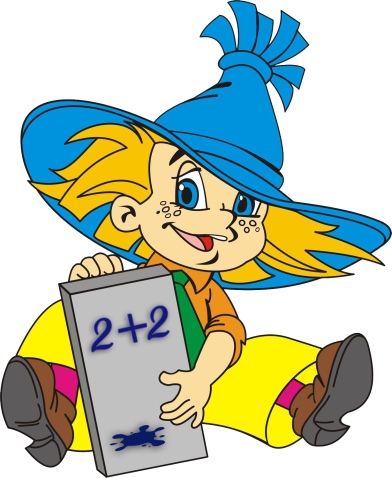 Презентацію підготувала
учитель початкових класів
Маріупольської ЗОШ №56
Дяченко О.Ю.
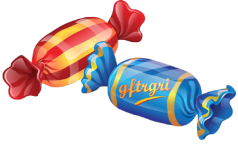 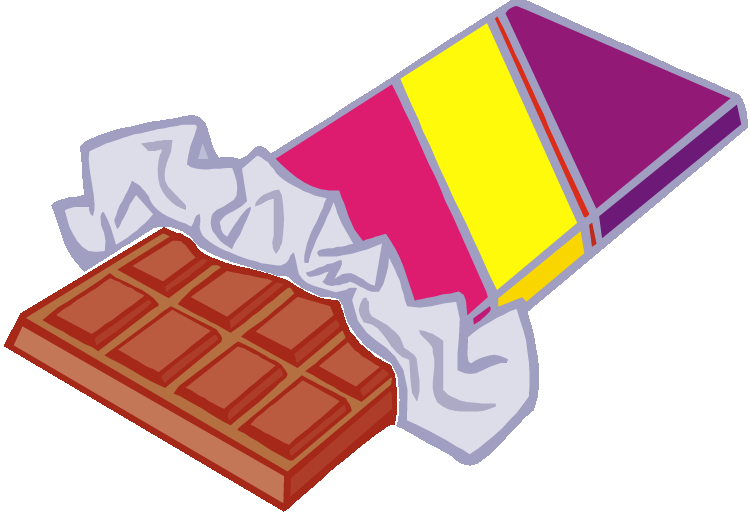 Любі діти!
Допоможіть Незнайкові і Пончику розв’язати приклади.
Обчисліть приклад, натисніть на правильну відповідь.
А до наступного завдання вас проведе весела шоколадка.
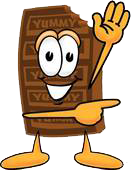 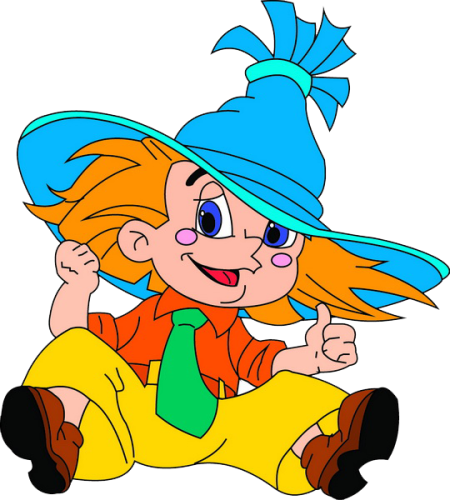 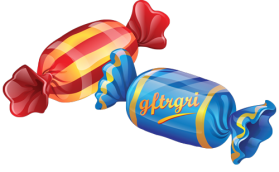 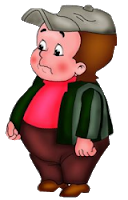 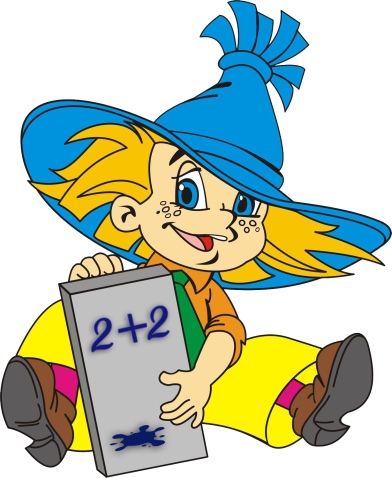 13
27
40
=
+
41
54
39
43
30
33
40
62
42
50
89
38
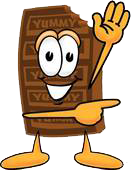 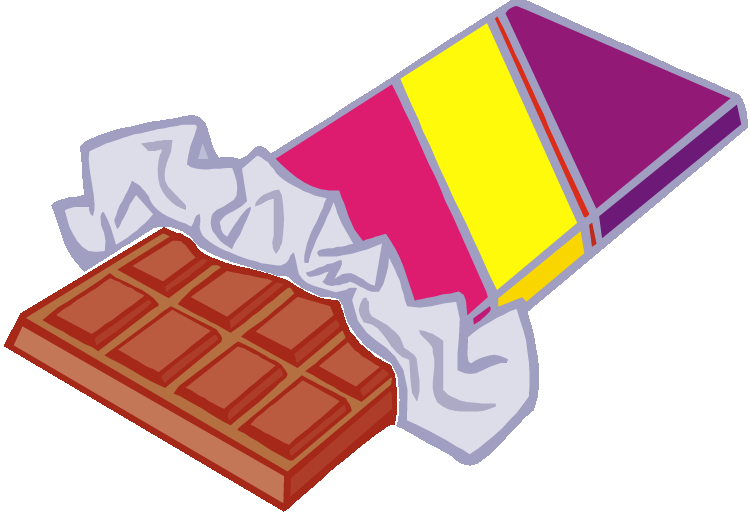 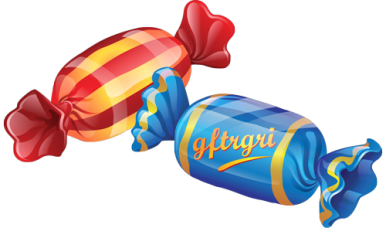 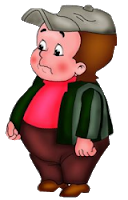 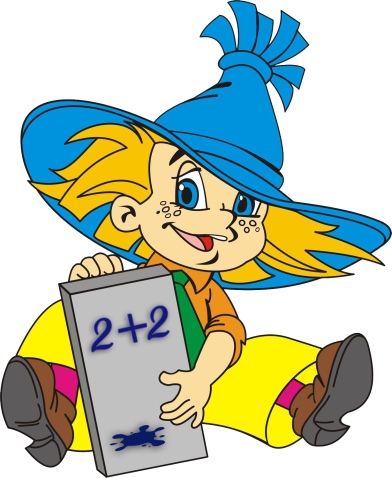 98
23
75
=
-
74
56
76
58
65
33
77
85
72
75
89
38
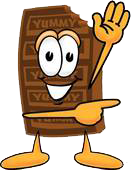 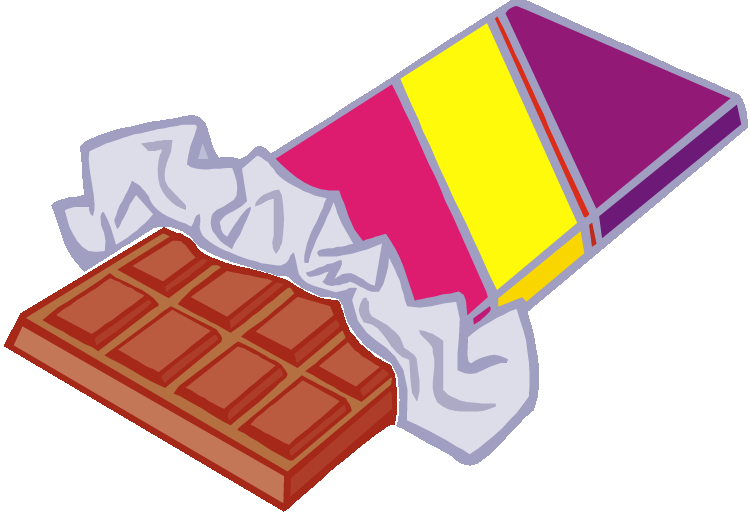 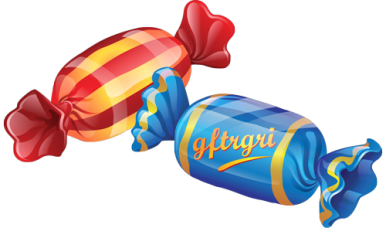 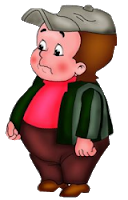 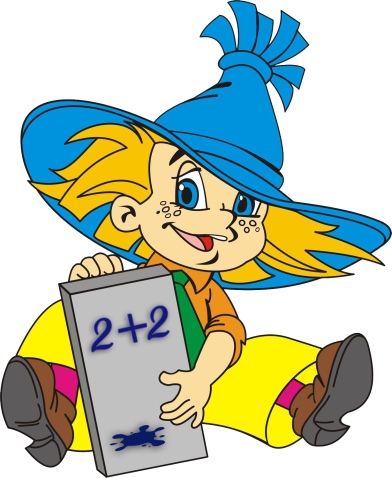 46
37
83
=
+
74
56
76
58
73
83
76
85
72
75
93
38
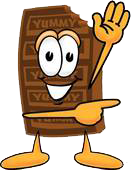 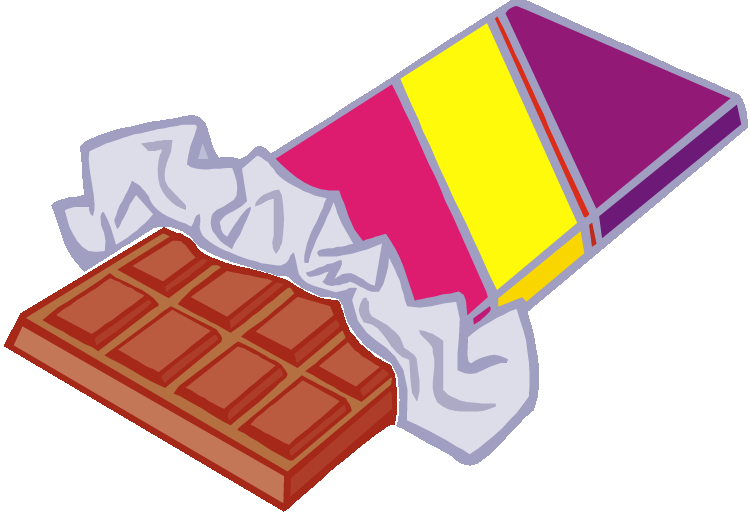 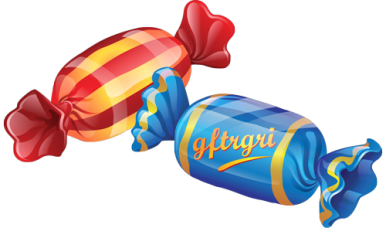 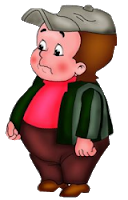 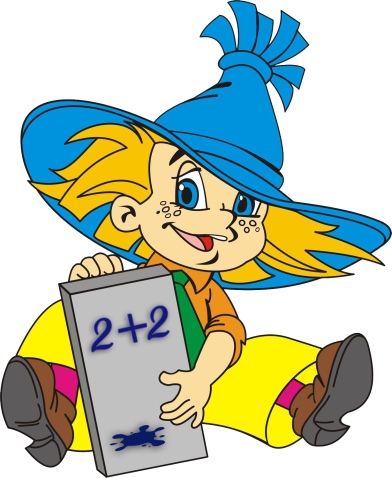 62
35
27
=
-
27
56
76
48
26
33
37
85
28
41
74
36
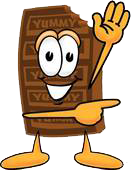 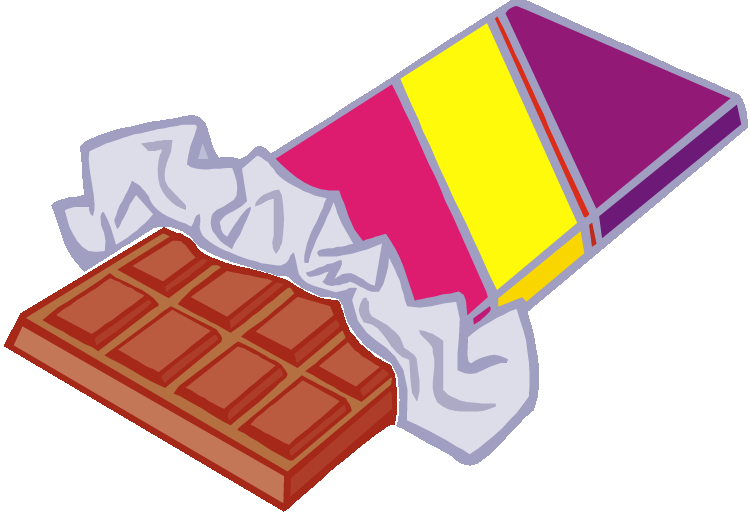 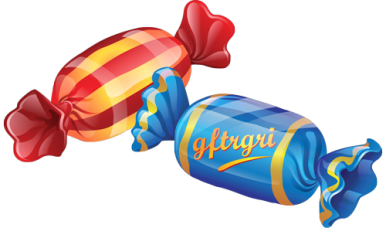 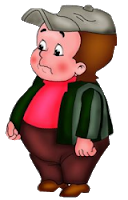 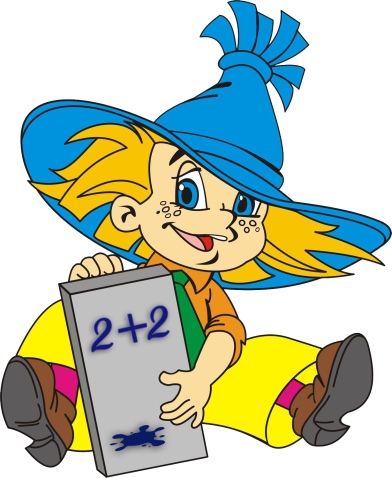 24
68
92
=
+
74
56
76
58
73
92
76
85
91
75
93
38
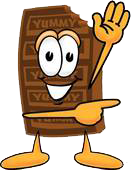 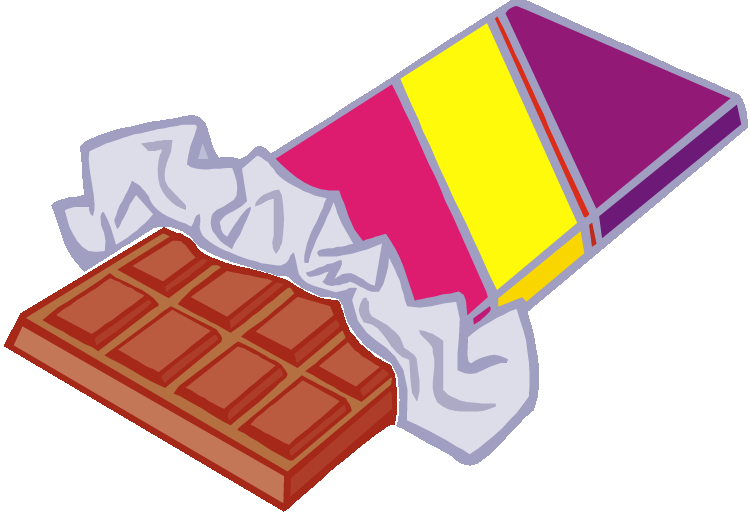 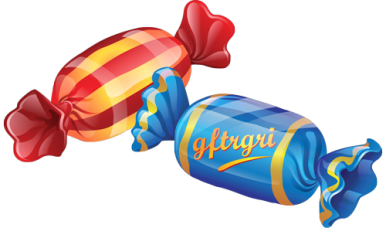 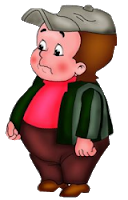 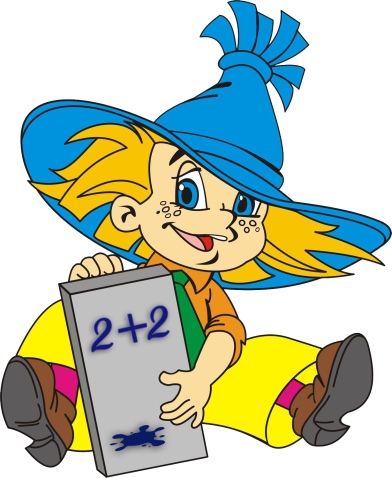 71
18
53
=
-
27
56
76
48
43
33
37
53
28
41
52
36
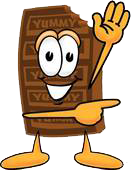 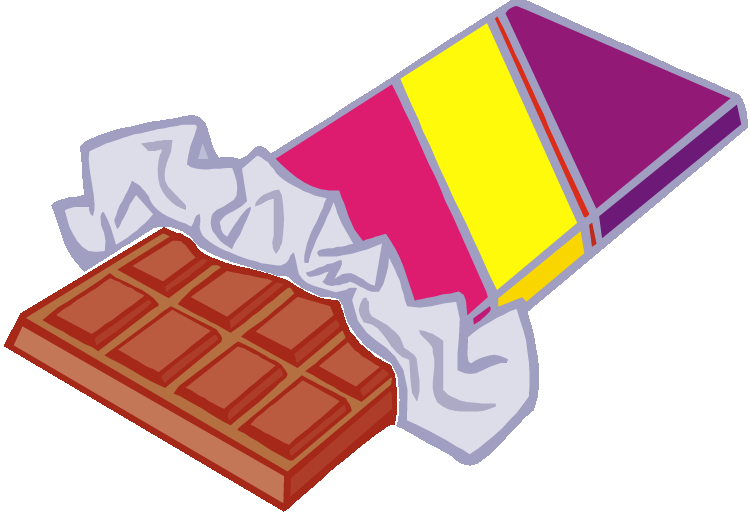 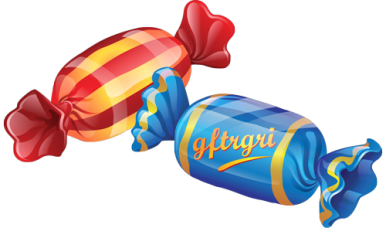 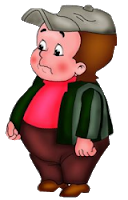 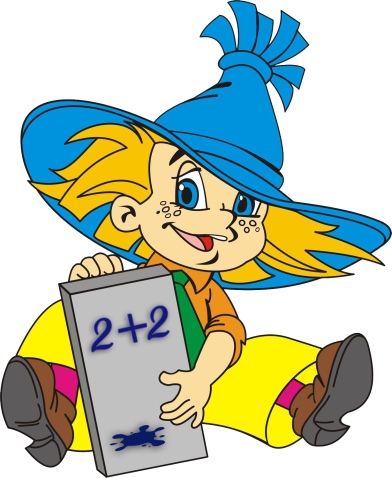 19
59
78
=
+
74
56
76
58
73
79
78
85
91
75
93
77
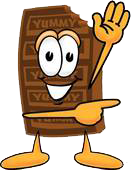 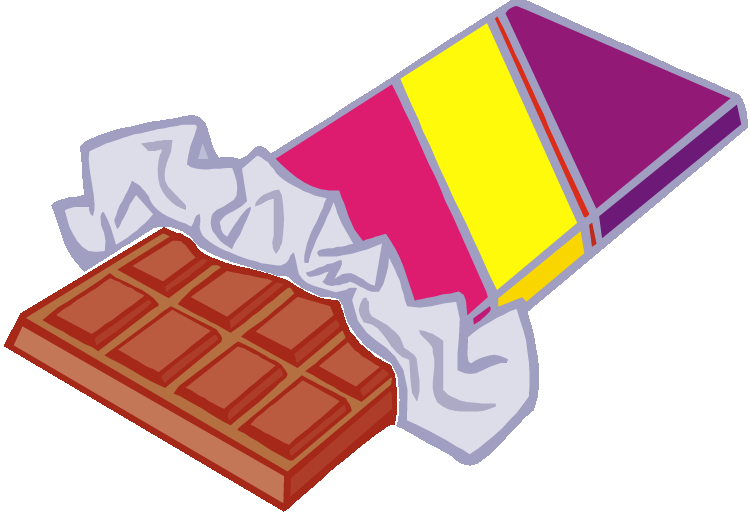 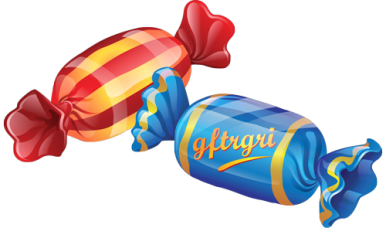 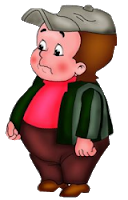 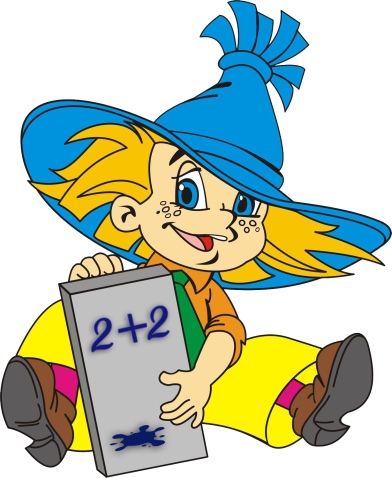 84
28
56
=
-
27
56
76
48
43
33
37
53
28
41
52
36
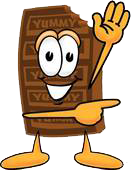 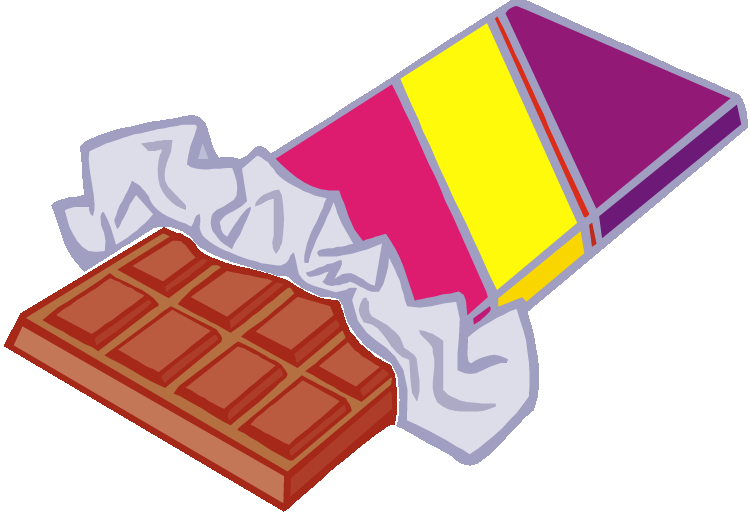 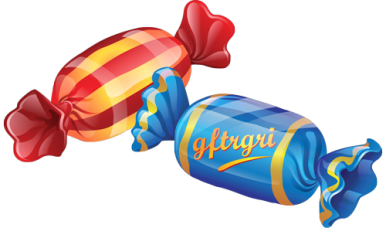 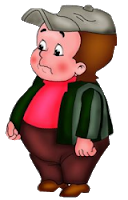 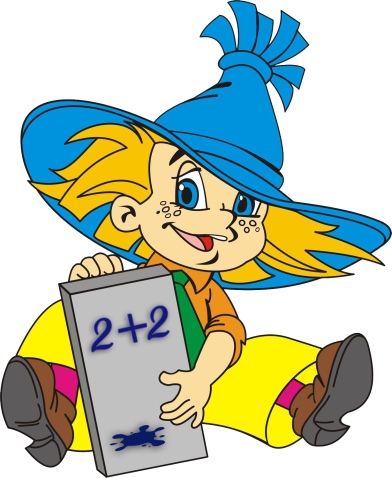 26
39
65
=
+
74
56
76
58
73
79
78
85
91
75
65
77
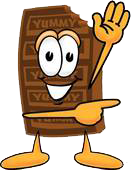 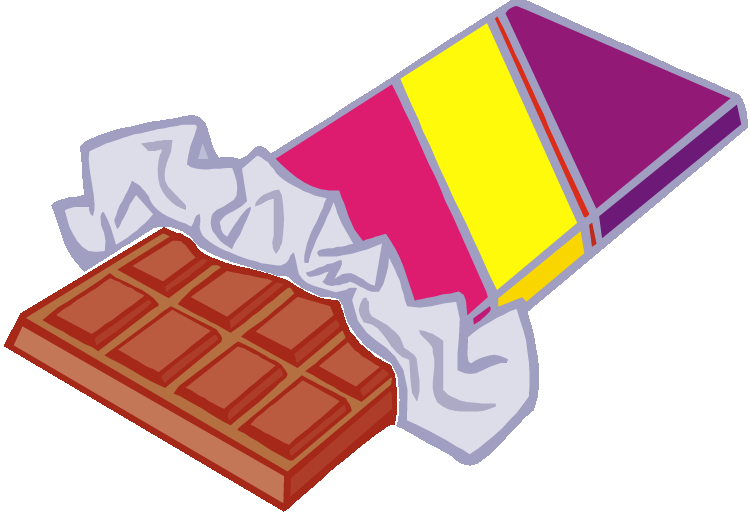 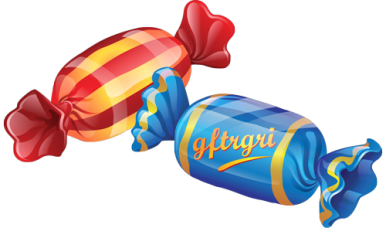 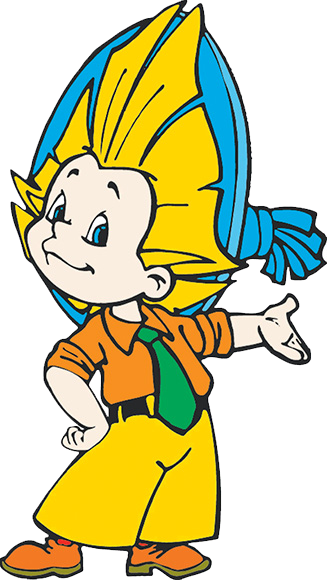 Молодці!
Дякую!
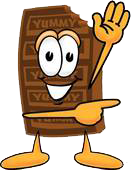